Das Newton-Verfahren
… in 3 Minuten!

Alexander Eriksroed, 5BIK
Allgemeines
Das Newton-Verfahren wird verwendet, um nichtlineare Gleichungen näherungsweise zu lösen. Das ist geometrisch gleichbedeutend mit dem Errechnen der Nullstellen (y=0). 

Nötige Ausgangslage:
f(x)=0

Voraussetzung:
Funktion ist differenzierbar (erste Ableitung)
Newton-Verfahren
2
Berechnung I
Annahme eines beliebigen Startwertes für x (xn) in der Nähe der möglichen Nullstelle (grobe Vorstellung aufgrund der Gleichung!) 
bei mehr als einer Nullstelle > mehr als ein Startwert!

Formel für das Newton-Verfahren:
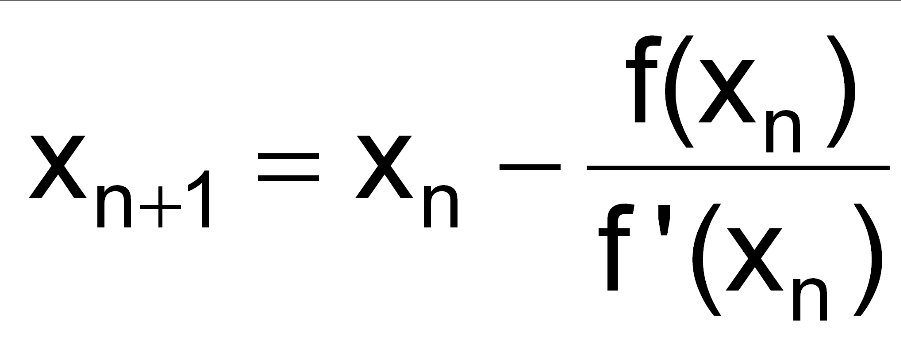 Newton-Verfahren
3
Berechnung II
Startwert wählen
f(xn) und f‘(xn) berechnen
Xn+1 bestimmen
Newton-Verfahren
4
Beispiel
Angabe: f(x)=x3+2x-1







Lösung: 2,0945…
Im Regelfall reichen 3-4 Versuche, um Ergebnisse zu erzielen, die genau genug sind!
Newton-Verfahren
5